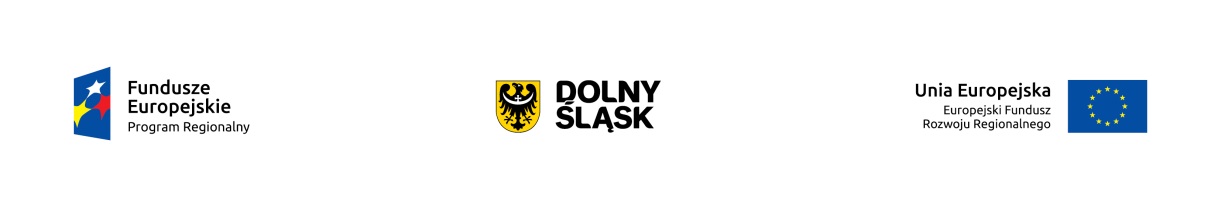 Podstawowe założenia konkursu ogłoszonego dla Poddziałania 6.1.1 Inwestycje w infrastrukturę społeczną –konkursy horyzontalne – nabór na OSINr naboru RPDS.06.01.01-IZ.00-02-163/16Poddziałania 6.1.2 Inwestycje w infrastrukturę społeczną – ZIT WrOFNr naboru RPDS.06.01.02-IZ.00-02-164/16Poddziałania 6.1.3 Inwestycje w infrastrukturę społeczną – ZIT AJNr naboru RPDS.06.01.03-IZ.00-02-165/16
D	Remont, przebudowa i wyposażenie infrastruktury zdegradowanych budynków w celu ich adaptacji na mieszkania o charakterze wspomaganym: chronione, treningowe i wspierane skierowane w szczególności dla osób opuszczających pieczę zastępczą, zakłady poprawcze lub młodzieżowe ośrodki wychowawcze
E	Remont, przebudowa i wyposażenie infrastruktury zdegradowanych budynków w celu ich adaptacji na mieszkania socjalne

Wrocław, 12.10.2016 r.
Regionalny Program Operacyjny Województwa Dolnośląskiego 2014-2020

Oś priorytetowa 6 Infrastruktura spójności społecznej
[EFRR]

Działanie 6.1 Inwestycje w infrastrukturę społeczną

 Poddziałanie 6.1.1 Inwestycje w infrastrukturę społeczną –konkursy horyzontalne – nabór na OSIPoddziałanie 6.1.2 Inwestycje w infrastrukturę społeczną – ZIT WrOFPoddziałania 6.1.3 Inwestycje w infrastrukturę społeczną – ZIT AJ[Poddziałanie 6.1.4 Inwestycje w infrastrukturę społeczną – ZIT AW]
[Speaker Notes: RPO WD w ramach 6 Osi priorytetowej Infrastruktura spójności społecznej – a mianowicie w ramach Działania 6.1 zakłada inwestycje w infrastrukturę społeczną.
Wsparcie na infrastrukturę (ze środków EFRR) udzielane jest w ramach geograficznie dedykowanych konkursów. 
W ramach terytorialnego nakierowania interwencji – nabór w ramach poszczególnych Poddziałań:
na terenie Obszarów Strategicznej Interwencji;
na terenie objętym instrumentem Zintegrowane Inwestycje Terytorialne Wrocławskiego Obszaru Funkcjonalnego (ZIT WrOF)
na terenie objętym instrumentem Zintegrowane Inwestycje Terytorialne Aglomeracji Jeleniogórskiej (ZIT AJ)
na terenie objętym instrumentem Zintegrowane Inwestycje Terytorialne Aglomeracji Wałbrzyskiej (ZIT AW) – nie dotyczy omawianego dzisiaj  konkursu]
Nabór w trybie konkursowym z dnia 30 września 2016 r.:

dla Poddziałania 6.1.1 Inwestycje w infrastrukturę społeczną – konkursy horyzontalne – nabór na OSI 
ogłoszony został przez IOK (Instytucję Organizującą Konkurs) –  Instytucję Zarządzającą Regionalnym Programem Operacyjnym Województwa Dolnośląskiego 2014-2020 (Zarząd Województwa Dolnośląskiego) 
	
	Nr naboru: RPDS.06.01.01-IZ.00-02-163/16
Nabór na projekty realizowane na terenie danego Obszaru Strategicznej Interwencji:

Zachodniego Obszaru Interwencji (ZOI);
Legnicko-Głogowskiego Obszaru Interwencji (LGOI);
Obszaru Interwencji Doliny Baryczy (OIDB);
Obszaru Interwencji Równiny Wrocławskiej (OIRW);
Obszaru Ziemia Dzierżoniowsko-Kłodzko-Ząbkowicka (ZKD).
	
	Wnioskodawca zobowiązany jest do wyboru jednego OSI (na obszarze którego realizowany jest w całości projekt).
4
W skład Zachodniego Obszaru Interwencji wchodzą gminy: miejskie – Bolesławiec, Lubań, Świeradów-Zdrój, Zawidów, Zgorzelec; wiejskie – Bolesławiec, Gromadka, Lubań, Osiecznica, Platerówka, Siekierczyn, Sulików, Warta Bolesławiecka, Zagrodno, Zgorzelec, oraz miejsko-wiejskie – Bogatynia, Leśna, Lwówek Śląski, Nowogrodziec, Olszyna, Pieńsk, Węgliniec.
W skład Legnicko-Głogowskiego Obszaru Interwencji wchodzą gminy: miejskie – Chojnów, Głogów, Jawor, Legnica, Lubin; wiejskie – Chojnów, Gaworzyce, Głogów, Grębocice, Jerzmanowa, Kotla, Krotoszyce, Kunice, Legnickie Pole, Lubin, Marciszów, Męcinka, Miłkowice, Mściwojów, Paszowice, Pęcław, Radwanice, Rudna, Ruja, Wądroże Wielkie, Złotoryja, Żukowice, oraz miejsko-wiejskie – Bolków, Chocianów, Polkowice, Prochowice, Przemków, Ścinawa.
W skład Obszaru Interwencji Doliny Baryczy wchodzą gminy: wiejskie – Cieszków, Dobroszyce, Dziadowa Kłoda, Jemielno, Krośnice, Niechlów, Wińsko, Zawonia, oraz miejsko-wiejskie – Bierutów, Brzeg Dolny, Góra, Międzybórz, Milicz, Prusice, Syców, Twardogóra, Wąsosz, Wołów, Żmigród.
W skład Obszaru Interwencji Równiny Wrocławskiej wchodzą gminy: miejskie – Oława; wiejskie – Borów, Domaniów, Jordanów Śląski, Kondratowice, Kostomłoty, Oława, Malczyce, Mietków, Przeworno, Udanin, oraz miejsko-wiejskie – Strzelin, Środa Śląska, Wiązów.
W skład Obszaru Ziemia Dzierżoniowsko-Kłodzko-Ząbkowicka wchodzą gminy: miejskie –  Bielawa, Duszniki-Zdrój, Dzierżoniów, Kłodzko, Kudowa-Zdrój, Pieszyce, Piława Górna, Polanica-Zdrój; wiejskie – Ciepłowody, Dzierżoniów, Lewin Kłodzki, Łagiewniki, Kamieniec Ząbkowicki, Kłodzko, Stoszowice oraz miejsko-wiejskie – Bardo, Bystrzyca Kłodzka, Lądek-Zdrój, Międzylesie, Niemcza, Radków, Stronie Śląskie, Szczytna, Ząbkowice Śląskie, Ziębice, Złoty Stok.
5
[Speaker Notes: Składy poszczególnych obszarów (OSI i określonych dla ZIT) wskazane zostały w Regulaminie konkursu.]
Dla konkursu ogłaszanego w ramach Poddziałania 6.1.1 Inwestycje w infrastrukturę społeczną – konkursy horyzontalne – nabór na OSI (RPDS.06.01.01-IZ.00-02-163/16) alokacja w wysokości 3 826 894 euro* została podzielona na 5 OSI:
Zachodni Obszar Interwencji (ZOI) wynosi 737 830 euro, tj. 3 204 838 zł;
Legnicko-Głogowski Obszar Interwencji (LGOI) wynosi – 1 128 787 euro, tj. 4 902 999 zł;
Obszar Interwencji Doliny Baryczy (OIDB) wynosi 649 741 euro, tj. 2 822 215 zł;
Obszar Interwencji Równiny Wrocławskiej (OIRW) wynosi – 458 921 euro, tj. 1 993 369 zł;
Obszar Ziemia Dzierżoniowsko-Kłodzko-Ząbkowicka (ZKD) wynosi – 851 615 euro, tj. 3 699 075 zł.

*Alokacja przeliczona po kursie Europejskiego Banku Centralnego (EBC) obowiązującym we wrześniu 2016 r.  – 1 euro = 4,3436 zł. Ze względu na kurs euro limit dostępnych środków może ulec zmianie. Z tego powodu dokładna kwota dofinansowania zostanie określona na etapie zatwierdzania Listy ocenionych projektów.
6
Nabór w trybie konkursowym z dnia 30 września 2016 r.:
Dla Poddziałanie 6.1.2 Inwestycje w infrastrukturę społeczną – ZIT WROF 
	ogłoszony został przez IOK (Instytucję Organizującą Konkurs)* –  Instytucję Zarządzającą RPO WD 2014-2020 (Zarząd Województwa Dolnośląskiego) i Gminę Wrocław pełniącą funkcję Instytucji Pośredniczącej RPO WD 2014-2020 w ramach instrumentu Zintegrowane Inwestycje Terytorialne Wrocławskiego Obszaru Funkcjonalnego (ZIT WrOF)

	Nr naboru: RPDS.06.01.02-IZ.00-02-164/16

* Instytucja Pośrednicząca RPO WD pełni wspólnie z Instytucją Zarządzającą RPO WD funkcję Instytucji Organizującej Konkurs
7
[Speaker Notes: Instytucje Pośredniczące RPO WD pełnią wspólnie z Instytucją Zarządzającą RPO WD funkcję Instytucji Organizującej Konkurs (w przypadku Poddziałania 6.1.2 i Poddziałania 6.1.3).]
Nabór na projekty realizowane na terenie Wrocławskiego Obszaru Funkcjonalnego, określonego w Strategii ZIT Wrocławskiego Obszaru Funkcjonalnego.

W skład Wrocławskiego Obszaru Funkcjonalnego określonego w Strategii ZIT WrOF wchodzą: Gmina Wrocław, Miasto i Gmina Jelcz-Laskowice, Miasto i Gmina Kąty Wrocławskie, Gmina Siechnice, Gmina Trzebnica, Miasto i Gmina Oborniki Śląskie, Miasto i Gmina Sobótka, Miasto Oleśnica, Gmina Oleśnica, Gmina Długołęka, Gmina Czernica, Gmina Żórawina, Gmina Kobierzyce, Gmina Miękinia, Gmina Wisznia Mała.

Dla konkursu ogłaszanego w ramach Poddziałania 6.1.2 Inwestycje w infrastrukturę społeczną ZIT WrOF (RPDS.06.01.02-IZ.00-02-164/16) alokacja wynosi 1 727 250 euro, tj. 7 502 483 zł*.

*Alokacja przeliczona po kursie Europejskiego Banku Centralnego (EBC) obowiązującym we wrześniu 2016 r.  – 1 euro = 4,3436 zł. Ze względu na kurs euro limit dostępnych środków może ulec zmianie. Z tego powodu dokładna kwota dofinansowania zostanie określona na etapie zatwierdzania Listy ocenionych projektów.
8
Nabór w trybie konkursowym z dnia 30 września 2016 r. :
Dla Poddziałania 6.1.3 Inwestycje w infrastrukturę społeczną – ZIT AJ 
ogłoszony został przez IOK (Instytucję Organizującą Konkurs)* – Instytucję Zarządzającą RPO WD 2014-2020 (Zarząd Województwa Dolnośląskiego) i Miasto Jelenia Góra pełniące funkcję Instytucji Pośredniczącej RPO WD 2014-2020 w ramach instrumentu Zintegrowane Inwestycje Terytorialne Aglomeracji Jeleniogórskiej (ZIT AJ):
	
	Nr naboru: RPDS.06.01.03-IZ.00-02-165/16

*Instytucja Pośrednicząca RPO WD pełni wspólnie z Instytucją Zarządzającą RPO WD funkcję Instytucji Organizującej Konkurs
9
[Speaker Notes: Instytucje Pośredniczące RPO WD pełnią wspólnie z Instytucją Zarządzającą RPO WD funkcję Instytucji Organizującej Konkurs (w przypadku Poddziałania 6.1.2 i Poddziałania 6.1.3).]
Nabór na projekty realizowane na terenie Aglomeracji Jeleniogórskiej określonej w Strategii ZIT Aglomeracji Jeleniogórskiej .

W skład Aglomeracji Jeleniogórskiej określonej w Strategii ZIT AJ wchodzą: Miasto Jelenia Góra, Gmina Janowice Wielkie, Gmina Jeżów Sudecki, Miasto Karpacz, Miasto Kowary, Gmina Mysłakowice, Miasto Piechowice, Gmina Podgórzyn, Gmina Stara Kamienica, Miasto Szklarska Poręba, Miasto i Gmina Gryfów Śląski, Miasto i Gmina Lubomierz, Miasto i Gmina Mirsk, Miasto i Gmina Wleń, Gmina Pielgrzymka, Miasto i Gmina Świerzawa, Miasto Wojcieszów, Miasto Złotoryja.

Dla konkursu ogłaszanego w ramach Poddziałania 6.1.3 Inwestycje w infrastrukturę społeczną – ZIT AJ (RPDS.06.01.03-IZ.00-02-165/16) alokacja wynosi 575 750 euro, tj. 2 500 828 zł*.

*Alokacja przeliczona po kursie Europejskiego Banku Centralnego (EBC) obowiązującym we wrześniu 2016 r.  – 1 euro = 4,3436 zł. Ze względu na kurs euro limit dostępnych środków może ulec zmianie. Z tego powodu dokładna kwota dofinansowania zostanie określona na etapie zatwierdzania Listy ocenionych projektów.
10
Cel szczegółowy Działania 6.1 Inwestycje w infrastrukturę społeczną:
 
Zwiększony dostęp do usług społecznych związanych z procesem integracji społecznej, aktywizacji społeczno-zawodowej oraz deinstytucjonalizacji usług
11
„Wytyczne w zakresie realizacji przedsięwzięć w obszarze włączenia społecznego i zwalczania ubóstwa z wykorzystaniem środków Europejskiego Funduszu Społecznego i Europejskiego Funduszu Rozwoju Regionalnego na lata 2014-2020”
Deinstytucjonalizacja usług – proces przejścia od opieki instytucjonalnej do usług świadczonych w lokalnej społeczności, realizowany w oparciu o „Ogólnoeuropejskie wytyczne dotyczące przejścia od opieki instytucjonalnej do opieki świadczonej na poziomie lokalnych społeczności” i wymagający z jednej strony rozwoju usług świadczonych w lokalnej społeczności, z drugiej – stopniowego ograniczenia usług w ramach opieki instytucjonalnej. 

Integralnym elementem deinstytucjonalizacji usług jest profilaktyka, mająca zapobiegać umieszczaniu osób w opiece instytucjonalnej, a w przypadku dzieci – rozdzieleniu dziecka z rodziną i umieszczeniu w pieczy zastępczej.
12
[Speaker Notes: Dlaczego deinstytucjonalizacja usług publicznych jest tak ważna?
w sektorze usług społecznych nadal dominują formy instytucjonalne
stacjonarne formy opieki długoterminowej często nie zapewniają osobom w nich przebywającym prawa do niezależności, ograniczają lub uniemożliwiają udział w życiu społeczności
Instytucjonalne formy świadczenia usług  są rozwiązaniami bardziej kosztownymi niż usługi świadczone na poziomie lokalnych społeczności]
„Wytyczne w zakresie realizacji przedsięwzięć w obszarze włączenia społecznego i zwalczania ubóstwa z wykorzystaniem środków Europejskiego Funduszu Społecznego i Europejskiego Funduszu Rozwoju Regionalnego na lata 2014-2020”
Opieka instytucjonalna – usługi świadczone:
w placówce opiekuńczo-pobytowej, czyli placówce wieloosobowego całodobowego pobytu i opieki, w której liczba mieszkańców jest większa niż 30 osób lub w której:
usługi nie są świadczone w sposób zindywidualizowany (dostosowany do potrzeb i możliwości danej osoby); 
wymagania organizacyjne mają pierwszeństwo przed indywidualnymi potrzebami mieszkańców;
mieszkańcy nie mają wystarczającej kontroli nad swoim życiem i nad decyzjami, które ich dotyczą w zakresie funkcjonowania w ramach placówki;
 mieszkańcy są odizolowani od ogółu społeczności lub zmuszeni do mieszkania razem;
w placówce opiekuńczo-wychowawczej w rozumieniu ustawy z dnia 9 czerwca 2011 r. o wspieraniu rodziny i systemie pieczy zastępczej (Dz. U. z 2016 r. poz. 575) powyżej 14 osób.
13
[Speaker Notes: Lokalizacja, architektura budynku i organizacja przestrzeni jako czynniki izolacji i wykluczenia jego mieszkańców 
Fizycznym zobrazowaniem ograniczania mieszkańców instytucji stacjonarnych jest lokowanie ich na obrzeżach miast lub na terenach o niskiej gęstości zaludnienia. Przybierają one formę zamkniętych, izolowanych obszarów separujących grupy mieszkańców placówki od pozostałych członków społeczności. Są one jak getto, gdy: 
1. umiejscawia się je z dala od centrum, wyraźnie wydzielając je z przestrzeni miejskiej, 
2. są ogrodzone wysokim murem lub płotem, 
3. zamieszkiwane są przez przedstawicieli jednej kategorii społecznej, homogenicznych pod względem statusu społeczno-ekonomicznego, 
4. przybierają formę enklawy życia społecznego, wyłączając ich mieszkańców z życia społeczności lokalnej i zmuszając do zorganizowania sieci usług w wydzielonej dla nich przestrzeni, 
5. zarówno mieszkańcy, jak i zewnętrzne otoczenie mają poczucie odrębności społecznej i świadomościowej, 
6. wymiana między obszarem placówki a otoczeniem zewnętrznym jest ograniczona, a granica (fizyczna i mentalna) między tymi dwoma światami jest na tyle szczelna, że niewielu mieszkańców którejkolwiek ze stron przenika do drugiego.]
„Wytyczne w zakresie realizacji przedsięwzięć w obszarze włączenia społecznego i zwalczania ubóstwa z wykorzystaniem środków Europejskiego Funduszu Społecznego i Europejskiego Funduszu Rozwoju Regionalnego na lata 2014-2020”
Usługi społeczne (związane z procesem integracji społecznej, aktywizacji społeczno-zawodowej oraz deinstytucjonalizacji usług) to usługi społeczne świadczone w lokalnej społeczności – usługi świadczone w interesie ogólnym, umożliwiające osobom niezależne życie w środowisku lokalnym. 

Usługi te zapobiegają odizolowaniu osób od rodziny i lokalnej społeczności, a gdy to nie jest możliwe, gwarantują tym osobom warunki życia jak najbardziej zbliżone do warunków domowych i rodzinnych oraz umożliwiają podtrzymywanie więzi rodzinnych i sąsiedzkich.
14
[Speaker Notes: W związku z planowanymi zmianami zapisów „Wytycznych w zakresie realizacji przedsięwzięć w obszarze włączenia społecznego i zwalczania ubóstwa z wykorzystaniem środków Europejskiego Funduszu Społecznego i Europejskiego Funduszu Rozwoju Regionalnego na lata 2014-2020”  niektóre uregulowania z nich wynikające zostaną przedstawione w formie komunikatu we wszystkich miejscach, gdzie opublikowano ogłoszenie – niezwłocznie po zatwierdzeniu zmian przez Ministerstwo Rozwoju.]
„Wytyczne w zakresie realizacji przedsięwzięć w obszarze włączenia społecznego i zwalczania ubóstwa z wykorzystaniem środków Europejskiego Funduszu Społecznego i Europejskiego Funduszu Rozwoju Regionalnego na lata 2014-2020”
Usługi społeczne świadczone w lokalnej społeczności świadczone w sposób:

zindywidualizowany (dostosowany do potrzeb i możliwości danej osoby) oraz jak najbardziej zbliżony do warunków odpowiadających życiu w środowisku domowym i rodzinnym;
umożliwiający odbiorcom tych usług kontrolę nad swoim życiem i nad decyzjami, które ich dotyczą;
zapewniający, że odbiorcy usług nie są odizolowani od ogółu społeczności lub nie są zmuszeni do mieszkania razem;
gwarantujący, że wymagania organizacyjne nie mają pierwszeństwa przed indywidualnymi potrzebami mieszkańców.
15
[Speaker Notes: Warunek ten wskazuje natomiast na konieczność zapewnienia właściwej kultury organizacyjnej –  przede wszystkim indywidualizację oferowanej pomocy mieszkańcom, w tym zapewnienie możliwości decydowania o sprawach, które ich dotyczą (np. w zakresie wyboru współlokatora).]
„Wytyczne w zakresie realizacji przedsięwzięć w obszarze włączenia społecznego i zwalczania ubóstwa z wykorzystaniem środków Europejskiego Funduszu Społecznego i Europejskiego Funduszu Rozwoju Regionalnego na lata 2014-2020”
Do usług społecznych świadczonych w lokalnej społeczności należą (m.in.) w szczególności:

usługi w postaci mieszkań chronionych, o których mowa w ustawie z dnia 12 marca 2004 r. o pomocy społecznej, o ile liczba miejsc w mieszkaniu jest nie większa niż 30;
usługi w postaci mieszkań wspomaganych, o ile liczba miejsc w mieszkaniu jest nie większa niż 12*.


* W związku z planowanymi zmianami zapisów „Wytycznych w zakresie realizacji przedsięwzięć w obszarze włączenia społecznego i zwalczania ubóstwa z wykorzystaniem środków Europejskiego Funduszu Społecznego i Europejskiego Funduszu Rozwoju Regionalnego na lata 2014-2020” uregulowania w tej kwestii zostaną przedstawione w formie komunikatu we wszystkich miejscach, gdzie opublikowano ogłoszenie – niezwłocznie po zatwierdzeniu zmian przez Ministerstwo Rozwoju.
16
[Speaker Notes: Usługi mieszkalnictwa wspomaganego polegają na dostarczeniu osobom, o których mowa w pkt 1, możliwości:  
a) utworzenia miejsca w mieszkaniu wspomaganym (np. adaptacja lokalu, wyposażenie);
b) pobytu w lokalu mieszkalnym; 
c) usług wspierających pobyt osoby w mieszkaniu (np. praca socjalna, poradnictwo specjalistyczne, usługi opiekuńcze, usługi asystenckie);
d) usług wspierających aktywność osoby w mieszkaniu (trening);
e) sfinansowania kosztów eksploatacji lokalu mieszkalnego.]
„Wytyczne w zakresie realizacji przedsięwzięć w obszarze włączenia społecznego i zwalczania ubóstwa z wykorzystaniem środków Europejskiego Funduszu Społecznego i Europejskiego Funduszu Rozwoju Regionalnego na lata 2014-2020”
Inwestycje w mieszkaniach o charakterze wspomaganym mogą być realizowane pod warunkiem,  że maksymalna liczba miejsc jest nie większa, niż określają to „Wytyczne w zakresie realizacji przedsięwzięć w obszarze włączenia społecznego i zwalczania ubóstwa z wykorzystaniem środków Europejskiego Funduszu Społecznego i Europejskiego Funduszu Rozwoju Regionalnego na lata 2014-2020”.
17
[Speaker Notes: Jakość wsparcia opiekuńczego, przede wszystkim indywidualizacja oferowanej pomocy, jest ściśle związana z liczbą mieszkańców placówek całodobowego pobytu. Stąd ograniczenie do maksymalnie 30 osób.  Ale nawet w małych placówkach może pojawić się ryzyko, że mieszkańcy będą żyli w izolacji i bez możliwości decydowania o sprawach które ich dotyczą. Stąd wymogi dotyczące kultury organizacyjnej. Dlatego te dwie przesłanki musza być spełnione łącznie.  Celem wsparcia dla usług jest poprawa dostępności miejsc opieki ale o wysokiej jakości.   
Jeśli chodzi o wsparcie z EFRR, to budowa czy nawet remont infrastruktury zinstytucjonalizowanej np. na 70 osób, będą utrwalały obecny stan. Tymczasem Umowa Partnerstwa i środki na jej wdrożenie mają przyczynić się do zmiany polegającej właśnie na zdeinstytucjonalizowaniu usług. O tym, że nie  można finansować infrastruktury dla opieki instytucjonalnej mówią też Ogólnoeuropejskie wytyczne dotyczące przejścia od opieki instytucjonalnej do opieki świadczonej na poziomie lokalnych społeczności, wskazując że fundusze strukturalne nie powinny być wykorzystywane na rzecz wsparcia opieki instytucjonalnej.]
Jakość wsparcia opiekuńczego, przede wszystkim indywidualizacja oferowanej pomocy, jest ściśle związana z liczbą mieszkańców placówek całodobowego pobytu. Stąd ograniczenie liczby osób.  
Również w małych placówkach może pojawić się ryzyko, że mieszkańcy będą żyli w izolacji i bez możliwości decydowania o sprawach które ich dotyczą. Stąd wymogi dotyczące kultury organizacyjnej. 
Dlatego te dwie przesłanki muszą być spełnione łącznie. Celem wsparcia dla usług jest poprawa dostępności miejsc opieki, ale o wysokiej jakości.
18
[Speaker Notes: Umowa Partnerstwa jest dokumentem określającym kierunki interwencji w latach 2014-2020 trzech polityk unijnych w Polsce – Polityki Spójności, Wspólnej Polityki Rolnej Wspólnej Polityki Rybołówstwa.]
Budowa czy nawet remont infrastruktury zinstytucjonalizowanej, np. na 70 osób, utrwalałyby obecny stan. Tymczasem Umowa Partnerstwa, a co za tym idzie założenia RPO WD 2014-2020 i środki na ich wdrożenie mają przyczynić się do zmiany polegającej właśnie na zdeinstytucjonalizowaniu usług. 

W ramach wsparcia udzielanego z EFRR nie jest zatem możliwe finansowanie infrastruktury opieki instytucjonalnej, rozumianej zgodnie z „Wytycznymi w zakresie realizacji przedsięwzięć w obszarze włączenia społecznego i zwalczania ubóstwa z wykorzystaniem środków Europejskiego Funduszu Społecznego i Europejskiego Funduszu Rozwoju Regionalnego na lata 2014-2020”.
19
Mieszkanie chronione
Mieszkanie chronione – mieszkanie, o którym mowa w art. 53 ustawy z dnia 12 marca 2004 r. o pomocy społecznej (Dz. U. z 2016 r. poz. 930), którego standard oraz zasady funkcjonowania regulowane są rozporządzeniem Ministra Pracy i Polityki Społecznej z dnia 14 marca 2012 r. w sprawie mieszkań chronionych (Dz. U. 2012 r. poz. 305 ).
20
[Speaker Notes: Art. 53. 1. Osobie, która ze względu na trudną sytuację życiową, wiek, niepełnosprawność lub chorobę potrzebuje wsparcia w funkcjonowaniu w codziennym życiu, ale nie wymaga usług w zakresie świadczonym przez jednostkę całodobowej opieki, w szczególności osobie z zaburzeniami psychicznymi, osobie opuszczającej pieczę zastępczą w rozumieniu przepisów o wspieraniu rodziny i systemie pieczy zastępczej, młodzieżowy ośrodek wychowawczy, zakład dla nieletnich, a także cudzoziemcowi, który uzyskał w Rzeczypospolitej Polskiej status uchodźcy, ochronę uzupełniającą lub zezwolenie na pobyt czasowy udzielone w związku z okolicznością, o której mowa w art. 159 ust. 1 pkt 1 lit. c lub d ustawy z dnia 12 grudnia 2013 r. o cudzoziemcach, może być przyznany pobyt w mieszkaniu chronionym.
2. Mieszkanie chronione jest formą pomocy społecznej przygotowującą osoby tam przebywające, pod opieką specjalistów, do prowadzenia samodzielnego życia lub zastępującą pobyt w placówce zapewniającej całodobową opiekę. Mieszkanie chronione zapewnia warunki samodzielnego funkcjonowania w środowisku, w integracji ze społecznością lokalną.
3. Mieszkanie chronione może być prowadzone przez każdą jednostkę organizacyjną pomocy społecznej lub organizację pożytku publicznego.
4. Minister właściwy do spraw zabezpieczenia społecznego określi, w drodze rozporządzenia, rodzaj i zakres wsparcia świadczonego w mieszkaniach chronionych, warunki kierowania i pobytu w mieszkaniach chronionych, kierując się potrzebą zapewnienia właściwego wsparcia osobom kierowanym do mieszkania chronionego.]
Rozporządzenie Ministra Pracy i Polityki Społecznej z dnia 14 marca 2012 r. w sprawie mieszkań chronionych (Dz. U. 2012 r. poz. 305 ):
W jednym mieszkaniu chronionym świadczone jest wsparcie skierowane do osób o zbliżonych potrzebach, z uwzględnieniem możliwości realizacji celów wsparcia, określonych w art. 53 ust. 1 i 2 ustawy. 
Standard lokalu mieszkalnego (chronionego) spełnia minimum poniższe warunki:
wyposażenie pomieszczeń i pokoi mieszkalnych w mieszkaniu chronionym uwzględnia podstawowe potrzeby i możliwości osób skierowanych, przy czym jedno mieszkanie chronione przeznaczone jest dla nie mniej niż 3 osób, a minimalna powierzchnia użytkowa dla jednej osoby nie może być mniejsza niż 12 m2;
oprócz pomieszczeń mieszkalnych, ma kuchnię lub wnękę kuchenną, łazienkę, ustęp wydzielony lub miskę ustępową w łazience oraz przestrzeń komunikacji wewnętrznej;
wymiary pomieszczeń umożliwiają wykonanie manewru wózkiem inwalidzkim w miejscach zmiany kierunku ruchu.
21
Mieszkanie wspomagane
Mieszkanie wspomagane, którego standard oraz zasady funkcjonowania regulują zapisy „Wytycznych w zakresie realizacji przedsięwzięć w obszarze włączenia społecznego i zwalczania ubóstwa z wykorzystaniem środków Europejskiego Funduszu Społecznego i Europejskiego Funduszu Rozwoju Regionalnego na lata 2014-2020” – usługa społeczna świadczona w lokalnej społeczności w postaci mieszkania lub domu, przygotowującego osoby w nim przebywające, pod opieką specjalistów, do prowadzenia samodzielnego życia lub zapewniającego pomoc w prowadzeniu samodzielnego życia. Mieszkanie lub dom może być prowadzone w formie mieszkania:
	a) treningowego, przygotowującego osoby w nim przebywające do prowadzenia samodzielnego życia. Usługa ma charakter okresowy i służy określonym kategoriom osób  w osiągnięciu częściowej lub całkowitej samodzielności, m.in. poprzez trening samodzielności, poradnictwo, pracę socjalną lub inne usługi aktywnej integracji;
	b) wspieranego, stanowiącego alternatywę dla pobytu w placówce zapewniającej całodobową opiekę. Usługa ma charakter pobytu stałego lub okresowego (w przypadku potrzeby opieki w zastępstwie za opiekunów faktycznych). Służy osobom niesamodzielnym, w szczególności osobom starszym i osobom z niepełnosprawnościami, wymagającym wsparcia w formie usług opiekuńczych lub asystenckich.
22
[Speaker Notes: Trening samodzielności – usługi wspierające aktywność osoby w mieszkaniu dotyczą nauki lub podtrzymania maksymalnego osiągalnego dla danej osoby/lub powstrzymania regresu poziomu sprawności w zakresie samoobsługi, samodzielności życiowej, utrzymania lub rozwijania kontaktów społecznych oraz pełnienia ról społecznych, pomoc w wykonywaniu czynności niezbędnych w życiu codziennym, realizacji kontaktów społecznych, zagospodarowania czasu wolnego, z wykorzystaniem usług dostępnych w środowisku lokalnym, które mogą być realizowane poprzez: 
a) trening umiejętności praktycznych, którego celem jest nabywanie, rozwijanie lub wzmacnianie samodzielności w zakresie doskonalenia podstawowych czynności dnia codziennego (np. pranie, suszenie odzieży, sprzątanie, korzystanie z urządzeń elektrycznych); 
b) trening higieny, którego celem jest nabywanie, rozwijanie lub wzmacnianie działań w zakresie utrzymania higieny ciała oraz estetycznego wyglądu zewnętrznego; 
c) trening finansowy, którego celem jest rozwijanie umiejętności planowania i wydatkowania dostępnych środków finansowych – w tym związanych z utrzymaniem mieszkania; 
d) trening zarządzania mieszkaniem, w tym zarządzanie energią; 
e) trening kulinarny, którego celem jest nabywanie, rozwijanie lub wzmacnianie umiejętności niezbędnych do życia, jak nauka gotowania, przechowywania żywności itp.; 
f) trening umiejętności spędzania czasu wolnego realizowany poprzez rozwijanie zainteresowań literaturą, audycjami radiowymi, telewizyjnymi, internetem, udział w spotkaniach towarzyskich i kulturalnych, wspólne wyjścia do kina i teatru, sport; 
g) trening interpersonalny, którego celem jest nauka rozwiązywania konfliktów i problemów osobistych, ćwiczenie i nauka zachowań w określonych sytuacjach, rozwój umiejętności społecznych; 
h) trening autonomii decyzyjnej według modelu wspieranego podejmowania decyzji; 
i) trening umiejętności społecznych umożliwiający kształtowanie umiejętności komunikacyjnych, współpracy w grupie, rozwiązywania konfliktów, radzenia sobie z emocjami oraz modyfikowania zachowań na bardziej aprobowane społecznie;
j) rozwijanie umiejętności integracji ze społecznością lokalną;
k) trening i pomoc w załatwianiu spraw urzędowych;  
l) pomoc w ubieganiu się o uzyskanie mieszkania – działanie adresowane do osób, które objawiają możliwość samodzielnego funkcjonowania

Poradnictwo specjalistyczne, w szczególności psychologiczne i prawne. Poradnictwo powinno być nakierowane na umożliwienie samodzielnego rozwiązania problemu lub wskazanie konkretnego rozwiązania i wytycznych do jego zrealizowania.

Praca socjalna – działalność zawodowa mająca na celu pomoc osobom i rodzinom we wzmacnianiu lub odzyskiwaniu zdolności do funkcjonowania w społeczeństwie poprzez pełnienie odpowiednich ról społecznych oraz tworzenie warunków sprzyjających temu celowi. 

Aktywna integracja – Usługi aktywnej integracji – usługi, których celem jest:
odbudowa i podtrzymanie umiejętności uczestniczenia w życiu społeczności lokalnej i pełnienia ról społecznych w miejscu pracy, zamieszkania lub pobytu (reintegracja społeczna) lub
odbudowa i podtrzymanie zdolności do samodzielnego świadczenia pracy na rynku pracy (reintegracja zawodowa) lub
zapobieganie procesom ubóstwa, marginalizacji i wykluczenia społecznego.
 
Do usług aktywnej integracji należą usługi o charakterze:
społecznym, których celem jest nabycie, przywrócenie lub wzmocnienie kompetencji społecznych, zaradności, samodzielności i aktywności społecznej,  
zawodowym, których celem jest pomoc w podjęciu decyzji dotyczącej wyboru lub zmiany zawodu, wyposażenie w kompetencje i kwalifikacje zawodowe oraz umiejętności pożądane na rynku pracy (poprzez m.in. udział w zajęciach w CIS/KIS/WTZ), pomoc w utrzymaniu zatrudnienia;
edukacyjnym, których celem jest wzrost poziomu wykształcenia, dostosowanie wykształcenia lub kwalifikacji zawodowych do potrzeb rynku pracy (m.in. edukacja formalna, kursy i szkolenia zawodowe),
zdrowotnym, których celem jest wyeliminowanie lub złagodzenie barier zdrowotnych utrudniających funkcjonowanie w społeczeństwie lub powodujących oddalenie od rynku pracy.

Usługi opiekuńcze, obejmujące pomoc w zaspokajaniu codziennych potrzeb życiowych, opiekę higieniczną, zaleconą przez lekarza pielęgnację oraz, w miarę możliwości, zapewnienie kontaktów z otoczeniem, świadczone przez opiekunów faktycznych lub w postaci: sąsiedzkich usług opiekuńczych, usług opiekuńczych w miejscu zamieszkania, specjalistycznych usług opiekuńczych w miejscu zamieszkania lub dziennych form usług opiekuńczych; do usług opiekuńczych należą także usługi krótkookresowego całodobowego i krótkookresowego dziennego pobytu, których celem jest zapewnienie opieki dla osób niesamodzielnych, w tym w zastępstwie za opiekunów faktycznych.

Usługi asystenckie, świadczone przez asystentów na rzecz osób z niepełnosprawnościami lub rodzin z dziećmi z niepełnosprawnościami, umożliwiające stałe lub okresowe wsparcie tych osób i rodzin w wykonywaniu podstawowych czynności dnia codziennego, niezbędnych do ich aktywnego funkcjonowania społecznego, zawodowego lub edukacyjnego.]
Załącznik nr 1 
Minimalne wymagania świadczenia usług społecznych w społeczności lokalnej do „Wytycznych w zakresie realizacji przedsięwzięć w obszarze włączenia społecznego i zwalczania ubóstwa z wykorzystaniem środków Europejskiego Funduszu Społecznego i Europejskiego Funduszu Rozwoju Regionalnego na lata 2014-2020” (pkt. 6 – Mieszkania wspomagane): 

Rodzaj oraz zakres usług świadczonych w mieszkaniu wspomaganym powinien być dostosowany do indywidualnych potrzeb mieszkańców, z uwzględnieniem zapisów zawartych w kontrakcie (socjalnym) oraz w przypadku mieszkań treningowych w indywidualnym programie (planie) usamodzielnienia.
23
[Speaker Notes: Usługi mieszkalnictwa wspomaganego adresowane są do osób zagrożonych ubóstwem lub wykluczeniem społecznym, w szczególności do:
a) w przypadku mieszkań treningowych:
 osób, o których mowa w art. 1 ust. 2 ustawy z dnia 13 czerwca 2003 r. o zatrudnieniu socjalnym; 
 osób opuszczających pieczę zastępczą, o których mowa w ustawie z dnia 9 czerwca 2011 r. o wspieraniu rodziny i systemie pieczy zastępczej; 
 osób opuszczających młodzieżowe ośrodki wychowawcze i młodzieżowe ośrodki socjoterapii, o których mowa w ustawie z dnia 7 września 1991 r. o systemie oświaty;
 osób z niepełnosprawnością;
 osób niesamodzielnych; 
 osób bezdomnych lub dotkniętych wykluczeniem z dostępu do mieszkań w rozumieniu Wytycznych w zakresie monitorowania postępu rzeczowego realizacji programów operacyjnych na lata 2014-2020;
b) w przypadku mieszkań wspieranych:
 osób z niepełnosprawnością;
 osób niesamodzielnych.

Rodzaj oraz zakres usług świadczonych w mieszkaniu wspomaganym powinien być dostosowany do indywidualnych potrzeb mieszkańców, z uwzględnieniem zapisów zawartych w kontrakcie (socjalnym) oraz w przypadku mieszkań treningowych w indywidualnym programie (planie) usamodzielnienia.]
Załącznik nr 1 
Minimalne wymagania świadczenia usług społecznych w społeczności lokalnej do „Wytycznych w zakresie realizacji przedsięwzięć w obszarze włączenia społecznego i zwalczania ubóstwa z wykorzystaniem środków Europejskiego Funduszu Społecznego i Europejskiego Funduszu Rozwoju Regionalnego na lata 2014-2020” (pkt. 6 – Mieszkania wspomagane):  
	Standard lokalu mieszkalnego (wspomaganego) spełnia minimum poniższe warunki:
powierzchnia użytkowa  wynosi minimum 8 m2  na osobę;
oprócz pomieszczeń mieszkalnych jest wyposażony w kuchnię lub wnękę kuchenną, łazienkę, ustęp z umywalką lub miskę ustępową w łazience i przestrzeń komunikacji wewnętrznej;
posiada bezpośrednie oświetlenie światłem dziennym co najmniej w przypadku pomieszczeń mieszkalnych;
w przypadku, gdy mieszkańcem jest osoba (osoby) z niepełnosprawnością ruchową (w tym w szczególności poruszające się na wózku inwalidzkim), mieszkanie oraz budynek, w którym ono się znajduje, są dostępne architektonicznie.
24
Mieszkanie socjalne
Formą mieszkania wspomaganego nie jest mieszkanie socjalne.


Mieszkanie socjalne (lokal socjalny) – mieszkanie (lokal), o którym mowa w art. 2 ustawy z dnia 21 czerwca 2001 r. o ochronie praw lokatorów, mieszkaniowym zasobie gminy i zmianie Kodeksu cywilnego (Dz. U. z 2016 r. poz. 1610), tj. lokal nadający się do użytkowania ze względu na wyposażenie i stan techniczny, którego powierzchnia pokoi przypadająca na członka gospodarstwa domowego najemcy nie może być mniejsza niż 5 m2, a w wypadku jednoosobowego gospodarstwa domowego 10m2, przy czym lokal ten może być o obniżonym standardzie.
25
Minimalne wyposażenie określa § 9 Rozporządzenia Ministra Infrastruktury i Budownictwa z dnia 26 lutego 2016 r. w sprawie finansowego wsparcia na tworzenie lokali socjalnych, mieszkań chronionych i lokali wchodzących w skład mieszkaniowego zasobu gminy niestanowiących lokali socjalnych:

wanna lub kabina natryskowa – w łazience;
umywalka – w łazience;
miska ustępowa – w łazience lub w wydzielonym ustępie; 
zlewozmywak;
czteropaleniskowa kuchenka gazowa lub kuchenka na inne paliwo lub równoważna użytkowo kuchenka elektryczna.
26
Projekt powinien uwzględniać dostosowanie do potrzeb osób niepełnosprawnych.
W przypadku, gdy mieszkańcem będzie osoba (osoby) z niepełnosprawnością ruchową (w tym w szczególności poruszające się na wózku inwalidzkim), mieszkanie oraz budynek, w którym ono się znajduje, powinny być dostępne architektonicznie.

Wypełniając wniosek o dofinansowanie należy zapoznać się z zapisami „Wytycznych w zakresie realizacji zasady równości szans i niedyskryminacji, w tym dostępności dla osób z niepełnosprawnościami oraz zasady równości szans kobiet i mężczyzn w ramach funduszy unijnych na lata 2014–2020” oraz materiałami znajdującymi się na stronie internetowej:
http://www.power.gov.pl/dostepnosc

Na szczególną uwagę zasługuje poradnik opublikowany przez Ministerstwo Rozwoju "Realizacja zasady równości szans i niedyskryminacji, w tym dostępności dla osób z niepełnosprawnościami”.
27
Ustawa z dnia 7 lipca 1994 r. – Prawo budowlane (tekst jedn.: Dz. U. z 2016 r. poz. 290 z późn. zm.):

Remont – należy przez to rozumieć wykonywanie w istniejącym obiekcie budowlanym robót budowlanych polegających na odtworzeniu stanu pierwotnego, a niestanowiących bieżącej konserwacji, przy czym dopuszcza się stosowanie wyrobów budowlanych innych niż użyto w stanie pierwotnym.

Przebudowa – należy przez to rozumieć wykonywanie robót budowlanych, w wyniku których następuje zmiana parametrów użytkowych lub technicznych istniejącego obiektu budowlanego, z wyjątkiem charakterystycznych parametrów, jak: kubatura, powierzchnia zabudowy, wysokość, długość, szerokość bądź liczba kondygnacji.
28
Za budynek zdegradowany uznaje się budynek w którym – na podstawie aktualnej, okresowej kontroli oceny stanu technicznego elementów budowlanych (przeprowadzonej na podstawie art. 62 ustawy – Prawo budowlane) – co najmniej:

jeden z elementów budowlanych wykazuje stopień zużycia „awaryjny”, tj. na poziomie ponad 50% (w odniesieniu do elementów konstrukcyjnych budynku) lub ponad 60% (w odniesieniu do elementów wykończeniowych budynku),      lub
co najmniej dwa elementy budowlane wykazują stopień zużycia „zły”, tj. 41-50% (w odniesieniu do elementów konstrukcyjnych budynku) lub 46-60% (w odniesieniu do elementów wykończeniowych budynku).

Protokół (wyciąg z protokołu) z okresowej kontroli i oceny stanu technicznego elementów budowlanych obiektu budowlanego stanowi obowiązkowy załącznik do wniosku o dofinansowanie).
29
Interwencja może wykraczać poza części wspólne budynków. 
	
	W ramach projektów nie będą finansowane wydatki na:
inwestycje w części związanej z prowadzeniem działalności gospodarczej nie związanej z celem projektu we wspieranych w projekcie budynkach;
termomodernizację przekraczające 49% wartości całkowitych wydatków kwalifikowalnych na pojedynczy budynek w projekcie;
zagospodarowanie otoczenia w zieleń i drobną architekturę;
zakup gruntu (zabudowanego i niezabudowanego) w projektach objętych pomocą publiczną, w tym częściowo objętych pomocą publiczną (tam gdzie występuje efekt zachęty).
30
[Speaker Notes: Możliwe są działania poprawiające efektywność energetyczną – termomodernizacja obiektów, analogiczne do Działania 3.3 RPO WD Efektywność energetyczna w budynkach użyteczności publicznej i sektorze mieszkaniowym (projekty typu 3.3.A i 3.3.B). 


Wydatki kwalifikowalne nie obejmują wydatków ponoszonych na część związaną z prowadzeniem działalności gospodarczej. Dlatego należy określić procentowy udział powierzchni użytkowej związanej z prowadzeniem działalności gospodarczej w całkowitej powierzchni użytkowej budynku. Następnie należy wg uzyskanej proporcji obniżyć wydatki kwalifikowalne.]
Kwalifikowalność wydatków dla projektów współfinansowanych ze środków krajowych i unijnych w ramach RPO WO 2014-2020 musi być zgodna z przepisami unijnymi i krajowymi, w tym w szczególności z:
Rozporządzeniem ogólnym;
Rozporządzeniem Komisji (UE) nr 651/2014 z dnia 17 czerwca 2014 r. uznające niektóre rodzaje pomocy za zgodne z rynkiem wewnętrznym w zastosowaniu art. 107 i 108 Traktatu [GBER];
Rozporządzeniem Komisji (UE) nr 1407/2013 z dnia 18 grudnia 2013 r. w sprawie stosowania art. 107 i 108 Traktatu o funkcjonowaniu Unii Europejskiej do pomocy de minimis;
Rozporządzeniem Ministra Infrastruktury i Rozwoju z dnia 5 listopada 2015 r. w sprawie udzielania pomocy na realizację inwestycji służących podniesieniu poziomu ochrony środowiska w ramach regionalnych programów operacyjnych na lata 2014-2020 – wydane na podstawie GBER;
31
Rozporządzeniem Ministra Infrastruktury i Rozwoju z dnia 28 sierpnia 2015 r. w sprawie udzielenia pomocy na inwestycje wspierające efektywność energetyczną w ramach regionalnych programów operacyjnych na lata 2014-2020 - wydane na podstawie GBER;
Rozporządzeniem Ministra Infrastruktury i Rozwoju z dnia 19 marca 2015 r. w sprawie udzielania pomocy de minimis w ramach regionalnych programów operacyjnych na lata 2014-2020;
ustawą wdrożeniową;
„Wytycznymi w zakresie kwalifikowalności wydatków w ramach Europejskiego Funduszu Rozwoju Regionalnego, Europejskiego Funduszu Społecznego oraz Funduszu Spójności na lata 2014-2020” z dnia 10 kwietnia 2015 r. wydanymi przez Ministra Infrastruktury i Rozwoju;
zasadami określonymi w Załączniku nr 6 do „Szczegółowego Opisu Osi Priorytetowych RPO WD 2014-2020”.
32
Początkiem okresu kwalifikowalności wydatków jest 1 stycznia 2014 r. z zastrzeżeniem przepisów dotyczących pomocy publicznej (efektu zachęty).

Najpóźniejszy termin złożenia ostatniego wniosku o płatność: 03.09.2019 r.
 
Należy pamiętać, iż zgodnie z art. 37 ust. 3 ustawy wdrożeniowej nie może zostać wybrany do dofinansowania projekt, który został fizycznie ukończony lub w pełni zrealizowany przed złożeniem wniosku o dofinansowanie, niezależnie od tego czy wszystkie powiązane płatności zostały dokonane przez Beneficjenta.
33
Wnioskodawca musi wskazać powiązanie z realizacją celów RPO WD 2014-2020 w zakresie wsparcia udzielanego w ramach Europejskiego Funduszu Społecznego, tj. że projekt przyczynia się do osiągnięcia celów zapisanych w RPO WD 2014-2020 w zakresie wsparcia udzielanego ze środków EFS.

Każdy projekt musi zakładać wsparcie infrastruktury w powiązaniu z procesem integracji społecznej lub aktywizacji społeczno-zawodowej, tj. właściwym zindywidualizowanym i kompleksowym programem, mającym na celu usamodzielnienie ekonomiczne osób zagrożonych wykluczeniem społecznym lub ubóstwem.
34
[Speaker Notes: Wsparcie inwestycyjne w ramach EFRR w Działaniu 6.1 dla projektów typu A i B przewidziano szczególnie w powiązaniu z 9 Osią Priorytetową RPO WD 2014-2020, w tym z działaniami realizowanymi w ramach EFS w Działaniu 9.2 A Usługi asystenckie i opiekuńcze nad osobami niesamodzielnymi świadczone w lokalnej społeczności, 9.2 B Usługi wsparcia rodziny i pieczy zastępczej oraz 9.1 Aktywna integracja RPO WD 2014-2020.
 
Do otrzymania wsparcia nie jest niezbędna realizacja projektu w ramach ww. Działań w 9 Osi Priorytetowej RPO WD 2014-2020, wykazać jednak należy, że projekt przyczynia się do osiągnięcia celów zapisanych w RPO WD 2014-2020 finansowanych ze środków EFS dotyczących zwiększenia zatrudnienia, włączenia społecznego i walki z ubóstwem.]
W ramach ogłoszonego konkursu preferowane będą projekty:
o charakterze rewitalizacyjnym – tj. ujęte w lokalnym programie rewitalizacji  (na „Liście B”) lub w dokumencie równorzędnym i umieszczone na wykazie pozytywnie zweryfikowanych programów rewitalizacji prowadzonym przez IZ RPO WD (na dzień składania wniosku o dofinansowanie);
realizowane na obszarach wiejskich;
realizowane w partnerstwie.
35
[Speaker Notes: Przez dokument równorzędny należy rozumieć lokalny, miejski lub gminny programy rewitalizacji. Dokument równorzędny to taki, który zawiera wszystkie niezbędne elementy programu rewitalizacji, zgodnie z Wytycznymi opracowanymi przez Ministerstwo Rozwoju w zakresie rewitalizacji w programach operacyjnych na lata 2014-2020 oraz wytycznymi programowymi IZ RPO WD dotyczącymi zasad przygotowania lokalnych programów rewitalizacji (lub dokumentów równorzędnych) w perspektywie finansowej 2014-2020.

Obszary wiejskie zdefiniowane zgodnie z załącznikiem nr 1 do Rozporządzenia Wykonawczego Komisji (UE) NR 215/2014 z dnia 7 marca 2014 r.]
Warunki oraz preferencje (punktowane) w zakresie wyboru projektów szczegółowo określają „Kryteria wyboru projektów w ramach RPO WD 2014-2020”, zatwierdzone Uchwałą nr 42/16 z dnia 8 września 2016 r. Komitetu Monitorującego RPO WD 2014-2020 („Wyciąg z Kryteriów wyboru projektów” obowiązujących dla ogłaszanych konkursów stanowi Załącznik nr 1 do niniejszego Regulaminu).
36
Możliwe jest łączenie ww. typów projektów 6.1 D i 6.1 E – o wyborze typu decyduje struktura wydatków kwalifikowalnych (ich większościowy udział).
37
Minimalna całkowita wartość projektu – 50 000,00 zł (wydatki całkowite) 



Maksymalna wartość wydatków kwalifikowalnych projektu – nie dotyczy
38
Maksymalny poziom dofinansowania UE na poziomie projektu wynosi: 
w przypadku projektu nieobjętego pomocą publiczną – maksymalnie 85% kosztów kwalifikowalnych;
w przypadku projektu objętego pomocą publiczną – w wysokości wynikającej z reguł pomocy publicznej ale nie więcej niż 85%;
w przypadku projektu objętego pomocą de minimis, maksymalny poziom dofinansowania wyniesie 85% ale nie więcej niż równowartość 200 000 euro dla podmiotu na 3 lata podatkowe;
 w przypadku projektu generującego dochód, dla którego dokonano wyliczenia luki finansowej – zgodnie z wyliczeniem, ale nie więcej niż 85%;
w przypadku projektu częściowo objętego pomocą publiczną, w części nie objętej tą pomocą, jeśli dla tej części dokonano wyliczenia luki finansowej – zgodnie z wyliczeniem ale nie więcej niż 85%, dla części objętej pomocą publiczną – w wysokości wynikającej z reguł pomocy publicznej ale nie więcej niż 85%;
dla projektu generującego dochód, w którym występuje pomoc publiczna nie wymieniona w art. 61 ust. 8 rozporządzenia ogólnego, wartość dofinansowania wyliczona za pomocą luki finansowej nie może przekroczyć poziomu wynikającego z zasad pomocy publicznej i nie więcej niż 85%.
39
W przypadku projektów częściowo objętych pomocą publiczną powyższe zasady stosuje się do każdej z części, co oznacza, że poziom dofinansowania projektu określa się oddzielnie dla każdej części. W takim przypadku łączny poziom maksymalnego dofinansowania w projekcie może być wyższy niż wynikający z reguł pomocy publicznej (ale nie więcej niż 85%).

Na podstawie zapisów Kontraktu Terytorialnego, projekty rewitalizacyjne (ujęte na dzień składania wniosku o dofinansowanie w obowiązującym programie rewitalizacji znajdującym się w prowadzonym przez IZ RPO WD wykazie pozytywnie zweryfikowanych programów rewitalizacji) mogą otrzymać dodatkowy wkład z Budżetu Państwa tytułem uzupełnienia wkładu krajowego, za wyjątkiem projektów objętych regułami pomocy publicznej lub projektów generujących dochód w rozumieniu art. 61 rozporządzenia nr 1303/2013. Decyzja o wkładzie z Budżetu Państwa zostanie podjęta na etapie rozstrzygnięcia konkursu.
40
[Speaker Notes: Kontrakty Terytorialne narzędzie polityki rozwoju. Jego zadaniem jest zwiększenie skuteczności tej polityki.  W kontraktach rząd i władze poszczególnych województw uzgadniają  cele rozwojowe i inwestycje, które są dla obu stron kluczowe. Kontrakty wskazują, jakie działania podejmie rząd, a jakie będą wspierane z poziomu samorządowego (przez województwo, powiat, gminę). Inwestycje zapisane w Kontraktach będą finansowane ze środków unijnych i krajowych.]
Minimalny wkład własny Beneficjenta na poziomie projektu wynosi 15% – przypadku projektów nieobjętych pomocą publiczną albo objętych pomocą de minimis.

W przypadku projektów objętych pomocą publiczną: zgodnie z właściwymi przepisami prawa unijnego i krajowego dotyczącego zasad udzielania tej pomocy, obowiązującymi w momencie udzielania wsparcia.
41
O dofinansowanie w ramach konkursu mogą ubiegać się następujące typy Wnioskodawców:
jednostki samorządu terytorialnego (jst), ich związki i stowarzyszenia;
jednostki organizacyjne jst;
domy pomocy społecznej;
podmioty prowadzące rodzinne domy pomocy*;
ośrodki wsparcia;
placówki wsparcia dziennego
organizacje pozarządowe;
kościoły, związki wyznaniowe oraz osoby prawne kościołów i związków wyznaniowych;
podmioty zajmujące się całodobową/dzienną opieką osób starszych/przewlekle chorych/niepełnosprawnych*.
* Poprzez podmioty prowadzące rozumiane są wszystkie podmioty, które na podstawie właściwych ustaw świadczą/będą świadczyć wymienione w typach projektów usługi i dzięki realizacji projektu uzyskają status podmiotu prowadzącego. 

W momencie składania wniosku o dofinansowanie projektu Wnioskodawca, jeśli jest osobą fizyczną, musi mieć zarejestrowaną działalność gospodarczą.
42
Jako Partnerzy występować  mogą  tylko podmioty wskazane jako Wnioskodawcy (Beneficjenci).

Należy pamiętać, iż zgodnie z art. 33 ust. 6 ustawy z dnia 11 lipca 2014 r. o zasadach realizacji programów w zakresie polityki spójności finansowanych w perspektywie finansowej 2014–2020 (tekst jedn.: Dz. U. z 2016 r. poz. 217 z późn. zm.) [ustawy wdrożeniowej], porozumienie lub umowa o partnerstwie nie mogą być zawarte pomiędzy podmiotami powiązanymi w rozumieniu załącznika I do rozporządzenia Komisji (UE nr 651/2014 z dnia 17 czerwca 2014 r. uznającego niektóre rodzaje pomocy za zgodne z rynkiem wewnętrznym w zastosowaniu art. 107 i 108 Traktatu (Dz. Urz. UE L 187 z 26.06.2014, str.1).

Udział partnerów i wniesienie zasobów ludzkich, organizacyjnych, technicznych lub finansowych, a także potencjału społecznego musi być adekwatny do celu projektu.
43
[Speaker Notes: Wspólny cel merytoryczny projektu 
Każdy z partnerów musi mieć wyraźne określone zadania i obowiązki 
Pełną odpowiedzialność ponosi Beneficjent - partner wiodący projektu (Lider)
Utworzenie i zainicjowanie partnerstwa przed złożeniem WNOD
Projekt powinien być realizowany wspólnie od momentu jego rozpoczęcia tj. przygotowania dokumentacji aplikacyjnej do momentu np. złożenia WNPK
Podmioty nie mogą łączyć się w partnerstwie celem uzyskania większej ilości punktów 
Punkty w ramach kryterium ogólnego nie będą przyznawane jeśli realizacja projektu partnerskiego będzie polegała na współpracy podmiotów po zakończeniu realizacji projektu (w okresie trwałości) gdy partner projektu będzie korzystał wyłącznie z efektów już zrealizowanego projektu]
Pomoc publiczna/pomoc de minimis
Przed wypełnieniem wniosku o dofinansowanie należy przeanalizować projekt pod kątem wystąpienia pomocy publicznej.
Pomocą publiczną jest wszelka pomoc, która kumulatywnie spełnia następujące przesłanki:
Beneficjentem wsparcia jest przedsiębiorca w rozumieniu prawa unijnego (zgodnie z art. 1 Załącznika nr 1 GBER);
jest udzielona za pośrednictwem lub ze źródeł państwowych w jakiejkolwiek formie;
stanowi korzyść dla Beneficjenta oraz jest selektywna tj. uprzywilejowuje niektórych przedsiębiorców lub produkcję niektórych towarów;
zakłóca lub grozi zakłóceniem konkurencji poprzez sprzyjanie niektórym przedsiębiorcom;
oraz wpływa na wymianę handlową pomiędzy Państwami Członkowskimi Unii Europejskiej.
44
[Speaker Notes: Jeżeli okaże się, że dane wsparcie przykładowo nie wpływa na handel między państwami członkowskimi UE, brak jest w ogóle pomocy publicznej. Taka sytuacja może mieć miejsce np. w przypadku domów pomocy społecznej, prowadzonych przez jednostki samorządu terytorialnego lub na ich zlecenie (dział 2, rozdział 2 ustawy z dnia 12 marca 2004 r. o pomocy społecznej (Dz. U. z 2016 r., poz. 930), których działalność jest elementem polityki społecznej państwa i jest ograniczona terytorialnie (kierowanie osób tego wymagających do placówek położonych najbliżej ich miejsca zamieszkania), co wskazuje na lokalny charakter tej działalności. Placówki te, co do zasady, nie świadczą usług na rzecz osób mieszkających w innych państwach członkowskich, nawet jeśli są zlokalizowane w pobliżu granicy. Usługi domów pomocy społecznej skierowane są bowiem – zgodnie z art. 5 ustawy o pomocy społecznej – do osób posiadających miejsce zamieszkania i przebywających na terenie Polski. Zatem, z uwagi na specyfikę i adresatów usług domów pomocy społecznej, można wykluczyć możliwość wystąpienia konkurencji w wymiarze międzynarodowym pomiędzy domami pomocy społecznej a innymi podmiotami o podobnym charakterze. Pomimo zatem, iż domy pomocy społecznej konkurują na rynku krajowym z jednostkami prowadzonymi taką działalność w celu osiągnięcia zysku (podmioty prywatne prowadzące działalność gospodarczą na podstawie działu 2, rozdziału 3 ustawy o pomocy społecznej), z uwagi na krąg adresatów usług tych placówek i zasady ich funkcjonowania, domy pomocy społecznej prowadzone przez jednostki samorządu terytorialnego lub na ich zlecenie nie konkurują w wymiarze międzynarodowym z ośrodkami zlokalizowanymi w innych państwach członkowskich, zatem wsparcie udzielone tym podmiotom nie zakłóca konkurencji, ani nie wpływa na wymianę handlową na rynku wewnętrznym. Tym samym, domy pomocy społecznej nie są beneficjentami pomocy publicznej, a do wsparcia ze środków publicznych, z którego korzystają lub mogą korzystać, nie mają zastosowania przepisy o pomocy publicznej.]
W przypadku stwierdzenia przez Wnioskodawcę występowania pomocy publicznej w projekcie, znajdą zastosowanie właściwe przepisy prawa wspólnotowego i krajowego dotyczące zasad udzielania tej pomocy, obowiązujące w momencie udzielania wsparcia:
Rozporządzenie Komisji (UE) nr 651/2014 z dn. 17 czerwca 2014. uznające niektóre rodzaje pomocy za zgodne z rynkiem wewnętrznym w zastosowaniu art. 107 i 108 Traktatu [GBER]:
art. 14 Regionalna pomoc inwestycyjna;
art. 56 Pomoc inwestycyjna na infrastrukturę lokalną.
45
Jako alternatywę dopuszcza się także możliwość zastosowania  przepisów o pomocy de minimis:

Rozporządzenie Komisji (UE) nr 1407/2013 z dnia 18 grudnia 2013 r. w sprawie stosowania art. 107 i 108 Traktatu o funkcjonowaniu Unii Europejskiej do pomocy de minimis;
Rozporządzenie Ministra Infrastruktury i Rozwoju z dnia 19 marca 2015 r. w sprawie udzielania pomocy de minimis w ramach regionalnych programów operacyjnych na lata 2014–2020 – wydane na podstawie rozporządzenia Komisji.
46
Ponadto istnieje możliwość realizacji projektów „mieszanych”, tzn. objętych w części pomocą publiczną (tj. w zakresie w jakim dot. działalności gospodarczej Wnioskodawcy) a w części wsparciem niestanowiącym pomocy (tj. w zakresie prowadzonej działalności niegospodarczej). 
Dotyczy to wyłącznie takich projektów, gdzie istnieje możliwość wyodrębnienia elementów projektu przyporządkowanych do działalności gospodarczej i niegospodarczej Wnioskodawcy. 
Sytuacja taka może mieć miejsce w szczególności w przypadku gdy elementem projektu jest instalacja OZE, której wystąpienie w projekcie – jeżeli wiąże się z jednoczesnym podłączeniem tych instalacji do sieci energetycznych – każdorazowo będzie uznawane za wystąpienie pomocy publicznej. W takim przypadku wydatki na taką instalację objęte będą reżimem pomocy publicznej (pomocy de minimis).
W powyższym przypadku należy pamiętać o konieczności prowadzenia rozdzielnej rachunkowości dla działalności gospodarczej i niegospodarczej – przez cały okres realizacji projektu i okres trwałości.
47
Wystąpienie pomocy publicznej – należy każdorazowo badać indywidualnie (obowiązek taki ciąży po stronie Wnioskodawcy).
48
Wskaźniki
Główną funkcją wskaźników jest zmierzenie, na ile cel główny projektu zostały zrealizowany. Wskaźniki służą ilościowej prezentacji działań podjętych w ramach projektu i ich rezultatów. W trakcie realizacji projektu wskaźniki powinny umożliwiać mierzenie jego postępu względem celów projektu. 

Wybór wskaźników projektu powinien być powiązany z typem realizowanego przedsięwzięcia i planowanymi działaniami, które Wnioskodawca zamierza podjąć w ramach projektu. Do celu głównego projektu Wnioskodawca powinien dobrać odpowiednie wskaźniki, produktu i rezultatu bezpośredniego. Muszą być logicznie powiązane z projektem i spójne.
49
W ramach RPO WD 2014-2020 rozróżnia się następujące wskaźniki:
obligatoryjne – wskaźniki ujęte w RPO WD 2014-2020, SZOOP RPO WD 2014-2020;
horyzontalne;
dodatkowe – wskaźniki projektowe.

Wnioskodawca ma obowiązek uwzględnić wszystkie adekwatne wskaźniki z listy wskaźników opisanych dla danego naboru, odpowiadające celowi projektu. 
Dodatkowo w ramach wniosku o dofinansowanie Wnioskodawca może określić inne, dodatkowe wskaźniki specyficzne dla danego projektu, o ile będzie to niezbędne dla prawidłowej realizacji projektu (tzw. wskaźniki projektowe).
50
Załącznik nr 2 do Regulaminu Lista wskaźników
Wskaźniki produktu są to wskaźniki powiązane bezpośrednio z wydatkami ponoszonymi w projekcie, mierzone konkretnymi wielkościami. Liczone są w jednostkach fizycznych lub monetarnych. Wybrane przez Wnioskodawcę wskaźniki muszą być adekwatne do zakresu projektu oraz mają być powiązane z głównymi kategoriami wydatków w projekcie.

Obligatoryjne wskaźniki produktu – wskaźniki ujęte w RPO WD 2014-2020, SZOOP RPO WD 2014-2020:

Liczba wspartych obiektów, w których realizowane są usługi społeczne [szt.]
Liczba przebudowanych obiektów, w których realizowane są usługi aktywizacji społeczno-zawodowej [szt.]
51
Załącznik nr 2 do Regulaminu Lista wskaźników
Liczba wspartych obiektów, w których realizowane są usługi społeczne [szt.]
Definicja: Wskaźnik odnosi się do obiektów służących realizacji usług społecznych, w tym usług opiekuńczych i bytowych, w których wykonano roboty budowlane lub wyposażono w niezbędny sprzęt służący udzielaniu usług społecznych.
Roboty budowlane rozumieć należy zgodnie z prawem budowlanym – jako budowę, a także prace polegające na przebudowie, remoncie.
Budowa oznacza wykonanie obiektu budowlanego w określonym miejscu, a także odbudowę, rozbudowę, nadbudowę obiektu budowlanego.
We wskaźniku należy również wykazać obiekty przebudowane, przez co należy rozumieć wykonywanie robót budowlanych, w wyniku których następuje zmiana parametrów użytkowych lub technicznych istniejącego obiektu budowlanego, z wyjątkiem charakterystycznych parametrów, jak: kubatura, powierzchnia zabudowy, wysokość, długość, szerokość bądź liczba kondygnacji.
52
Załącznik nr 2 do Regulaminu Lista wskaźników
Remont oznacza wykonywanie w istniejącym obiekcie budowlanym robót budowlanych polegających na odtworzeniu stanu pierwotnego, a niestanowiących bieżącej konserwacji, przy czym dopuszcza się stosowanie wyrobów budowlanych innych niż użyto w stanie pierwotnym.
 W ramach wskaźnika należy wykazać:
wyposażone obiekty;
obiekty, w których wykonano roboty budowlane;
doposażone obiekty, w których wykonano roboty budowlane.
 Zakres wsparcia zgodnie z zapisami UP i linii demarkacyjnej dla PI 9.1.
 Usługi społeczne świadczone w interesie ogólnym należy rozumieć zgodnie z definicją wskazaną w krajowych wytycznych w zakresie zasad realizacji przedsięwzięć w obszarze włączenia społecznego i zwalczania ubóstwa z wykorzystaniem środków Europejskiego Funduszu Europejskiego i Europejskiego Funduszu Rozwoju Regionalnego w perspektywie 2014-2020. 

Pod pojęciem rozbudowy  rozumie się sytuację, w której rozbudowywana część obiektu będzie funkcjonalnie i rzeczywiście połączona z istniejącą częścią obiektu
53
[Speaker Notes: RPO WD:
Aktywna integracja (PI 9.1)]
Załącznik nr 2 do Regulaminu Lista wskaźników
Liczba przebudowanych obiektów, w których realizowane są usługi aktywizacji społeczno-zawodowej [szt.]:
Definicja: Wskaźnik odnosi się do obiektów służących realizacji usług aktywizacji społeczno-zawodowej, które zostały przebudowane lub rozbudowane w wyniku udzielonego wsparcia. 
Przez przebudowę należy rozumieć wykonywanie robót budowlanych, w wyniku których następuje zmiana parametrów użytkowych lub technicznych istniejącej infrastruktury, z wyjątkiem charakterystycznych parametrów, jak: kubatura, powierzchnia zabudowy, wysokość, długość, szerokość bądź liczba kondygnacji. 
Zakres wsparcia zgodnie z zapisami UP i linii demarkacyjnej dla PI 9.1.

Przez aktywizację społeczno-zawodową należy rozumieć zestaw instrumentów o charakterze aktywizacyjnym, mających doprowadzić do przywrócenia osób wykluczonych na rynek pracy oraz do ich integracji ze społeczeństwem, poprzez przywrócenie im zdolności lub możliwości zatrudnienia, uzyskanie wsparcia dochodowego oraz wyeliminowanie przeszkód napotykanych przez osoby i rodziny w procesie dostępu do praw i usług społecznych, a przez to wspierających ich powrót do zatrudnienia lub innej pracy zarobkowej.
54
Załącznik nr 2 do Regulaminu Lista wskaźników
Wskaźniki rezultatu bezpośredniego są to wskaźniki odnoszące się do bezpośrednich efektów projektu, stanowią wynik realizacji projektu, ale mogą mieć na niego wpływ także inne zewnętrzne czynniki; niepowiązane bezpośrednio z wydatkami ponoszonymi w projekcie. Dostarczają informacji o zmianach jakie nastąpiły w wyniku realizacji projektu, w porównaniu z wielkością wyjściową (bazową). Są logicznie powiązane ze wskaźnikami produktu.  Muszą być adekwatne do celu projektu.

W ramach Działania 6.1 w przypadku projektów typu D i E nie przewidziano wskaźników rezultatu bezpośredniego.
Jednakże wszyscy Wnioskodawcy są zobligowani do określenia wskaźników o charakterze rezultatu bezpośredniego – horyzontalnych, jeśli są adekwatne do celu projektu.
55
Termin, miejsce i forma składania wniosków o dofinansowanie
Wnioskodawca wypełnia wniosek o dofinansowanie za pośrednictwem aplikacji – Generator wniosków o dofinansowanie EFRR – dostępny na stronie https://snow-umwd.dolnyslask.pl i przesyła do IOK w ramach niniejszego konkursu w terminie od godz. 8:00 dnia 31 października 2016 r. do godz. 15:00 dnia 17 stycznia 2017 r.

Ponadto w ww. terminie do siedziby IOK należy dostarczyć jeden egzemplarz wydrukowanej z aplikacji Generator wniosków papierowej wersji wniosku o dofinansowanie, opatrzonej czytelnym podpisem/-ami lub parafą i z pieczęcią imienną osoby/-ób uprawnionej/-ych do reprezentowania Wnioskodawcy, wraz z podpisanymi załącznikami (za wyjątkiem wymaganej – w postaci arkuszy kalkulacyjnych w formacie Excel z aktywnymi formułami – analizy finansowej, którą należy przedłożyć na nośniku CD).

Za datę wpływu wniosku o dofinansowanie do IOK uznaje się datę wpływu wersji papierowej.
56
[Speaker Notes: Nie ma ograniczeń co do liczby składanych wniosków przez Beneficjenta.]
Urząd Marszałkowski Województwa Dolnośląskiego
Departament Funduszy Europejskich
Wydział Zarządzania RPO
www.rpo.dolnyslask.pl       



Zapytania dotyczące naboru można przesyłać na adresy mailowe:

pife@dolnyslask.pl
pife.jeleniagora@dolnyslask.pl
pife.legnica@dolnyslask.pl
pife.walbrzych@dolnyslask.pl
57